Домашние животные
Цель: знакомство детей  с домашними животными. 




Подготовила воспитатель МБДОУ Аннинский д/с ОРВ «Росток»
Кретова Екатерина Валерьевна
Мохнатенькая, усатенькая,Молочко пьет, песенки поет.
Чтобы другом ее стать,Нужно косточку ей дать.Нет, она не забияка.В конуре живет…
Голодная мычит,Сытая жуёт,Всем ребятамМолоко даёт.
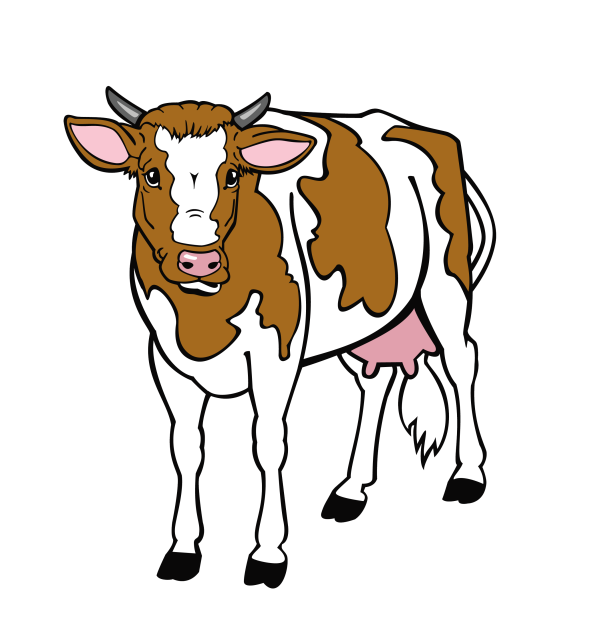 Я скажу вам: «Ме-ме-ме!Подготовьтесь-ка к зиме!Шерсть мою скорей стригитеИ носки себе вяжите!»
Она кудахчет по утрамНеся яйцо в подарок нам.Хвост с узорами, Сапоги со шпорами, Песни распевает, Время считает.
Облачко на ножках бегает по дорожке.
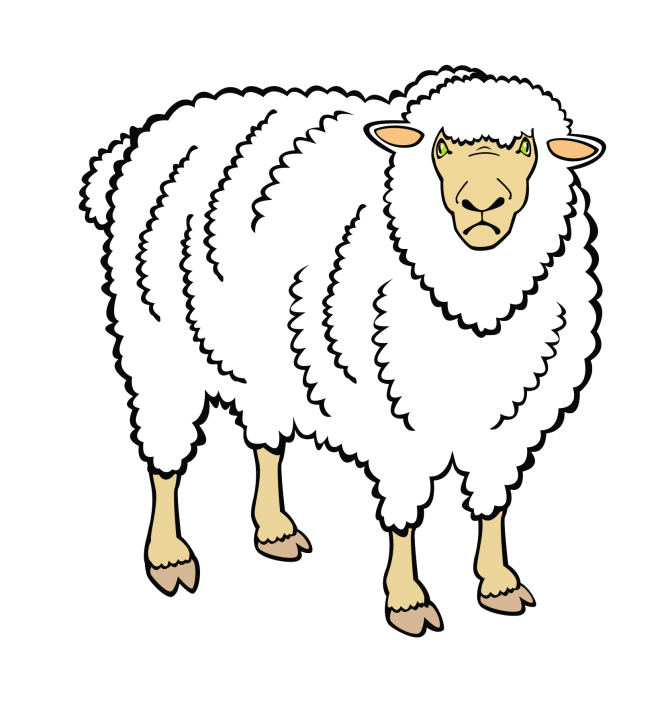 Хвост крючком,Нос пятачком.
Он шипит и тянет шею,нет, наверно, птиц смелее.Но его я не боюсь.Кто же это, дети?.
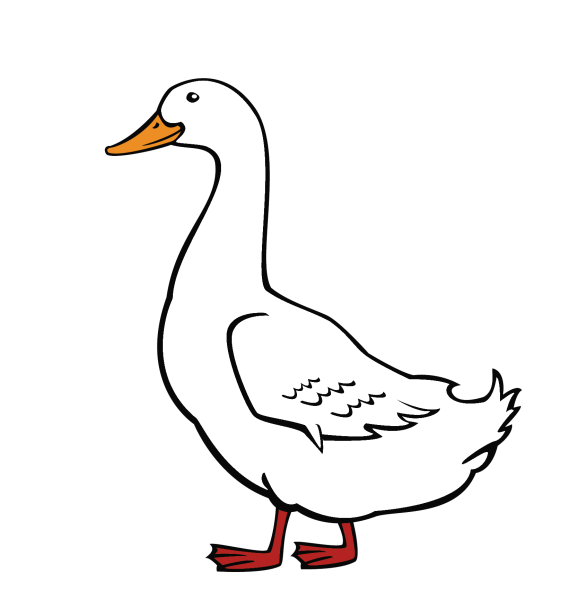 Я копытами стучу.Я скачу, скачу, скачуГрива вьётся на ветру.Все подковы я сотру.
Спасибо за внимание!